Čeština: 7. lekceCzech language: 7th lesson
Communicative Competency: Where is it? How can I get there? Orientation in the City. 
Grammar: Adverbs of place. 
The verb to go.
Locative case of nouns in singular (introduction)
Verb „mít“ (to have)
—
+
(I)
(you)
(he, she, it)

(we) 
(you)
(they)
(já)
(ty)
(on, ona, to)

(my) 
(vy)
(oni)
mám
máš
má

máme
máte
mají
nemám
nemáš
nemá

nemáme
nemáte
nemají
Mít: how to use it
Jak se máte? — Mám se dobře. (how are you?)

Mám + object (I have something)
Odpoledne mám test. Ve tři hodiny máme český jazyk. Nemám problém.
Beware, declension might appear. 

Mám rád/a + object (I like something)
Mám rád/a pivo. Nemám rád/a čaj. 
Q: Co máš rád/a? — Mám rád/a Brno.		What do you like?
Q: Jaké pivo máš rád/a? — Mám rád/a černé pivo.	What beer do you like?
RÁD/A: SUMMARY
Rád/a + declined verb: I like doing something
Mám rád/a + object: I like someone/something
Jsem rád/a, že…: I am happy that
RÁD/A: SUMMARY
Rád/a + declined verb: I like doing something
Mám rád/a + object: I like someone/something
Jsem rád/a, že…: I am happy that
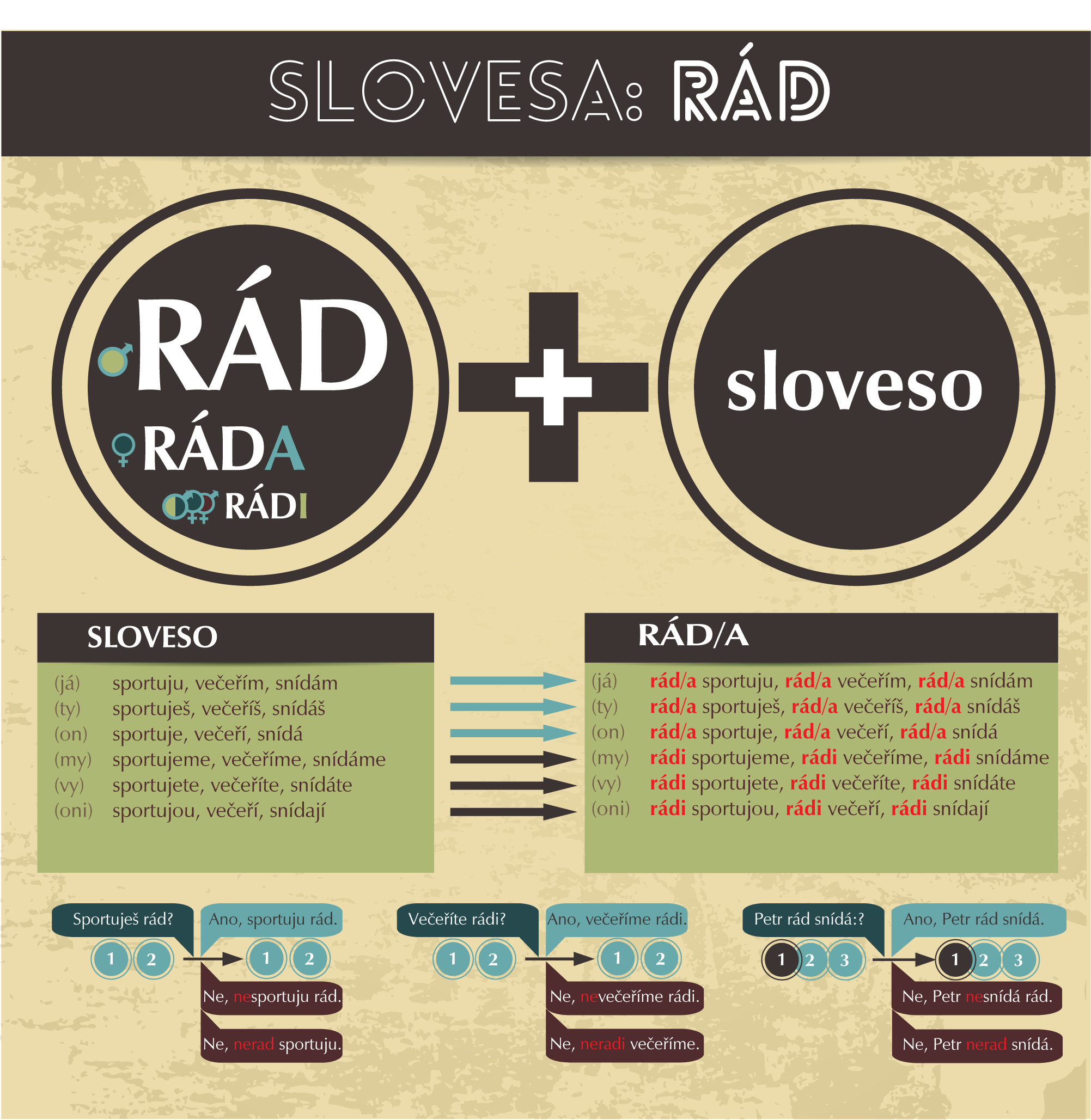 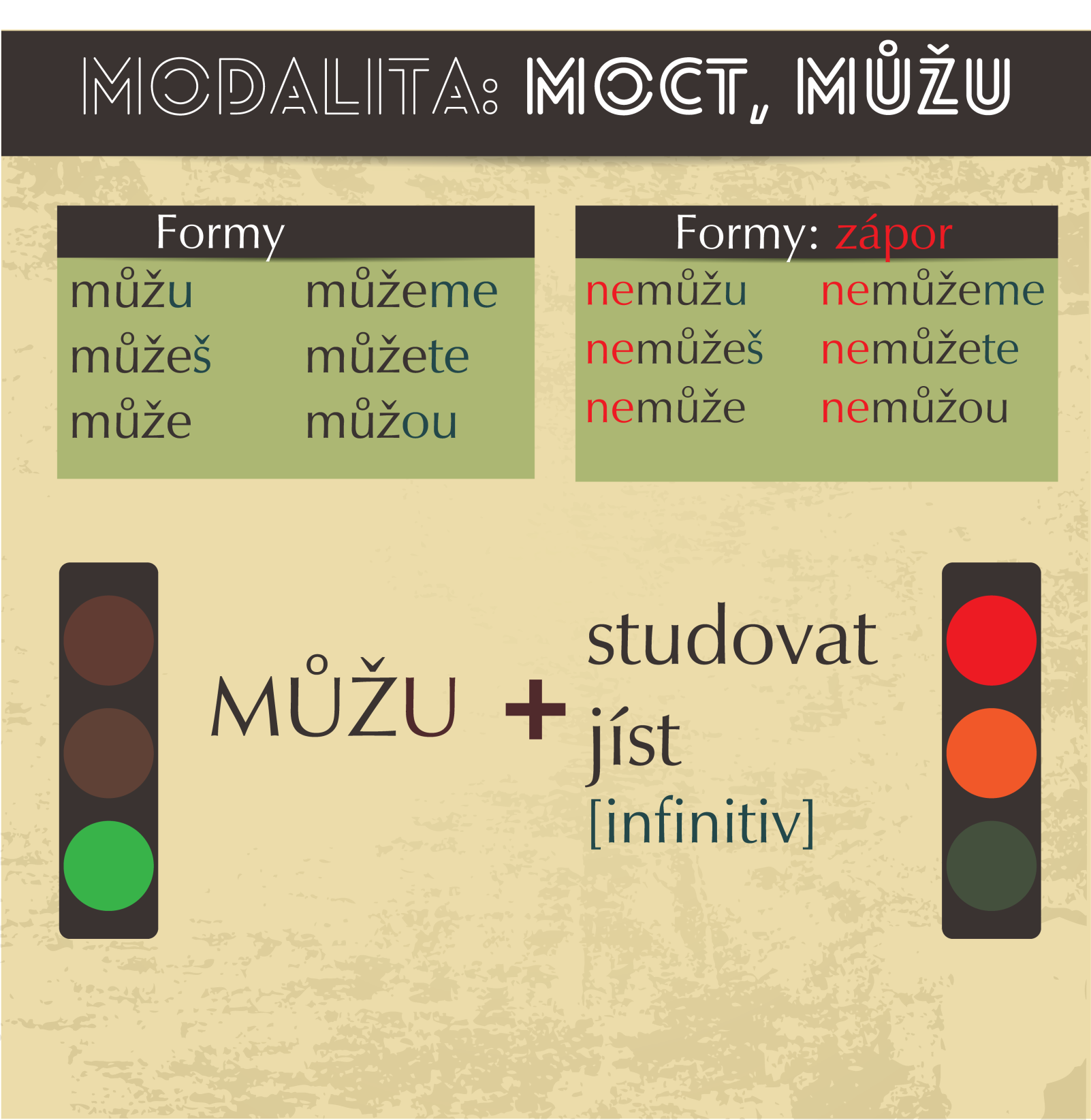 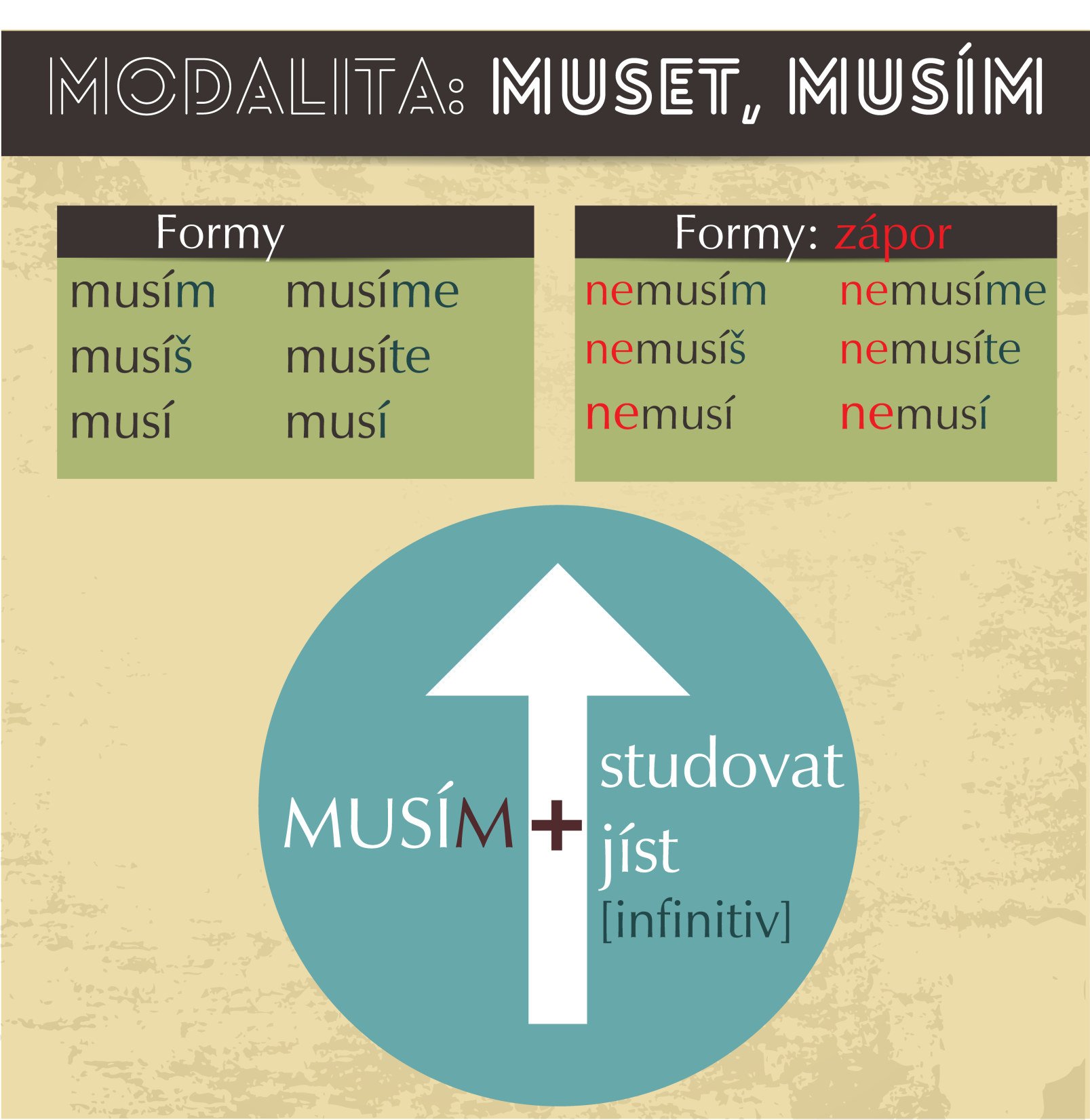 Verb „umět“ (to know how to do)
—
+
(I)
(you)
(he, she, it)

(we) 
(you)
(they)
(já)
(ty)
(on, ona, to)

(my) 
(vy)
(oni)
umím
umíš
umí

umíme
umíte
umí
neumím
neumíš
neumí

neumíme
neumíte
neumí
KDE? = where (question about location)
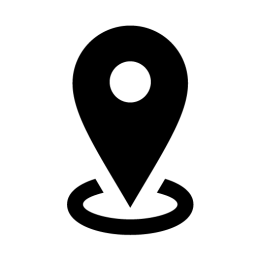 vlevo ← × vpravo →
nahoře ↑ × dole ↓
uprostřed 

tady = here × tam = there
blízko = close × daleko = far 

DOMA = at home (no preposition, it is adverb)
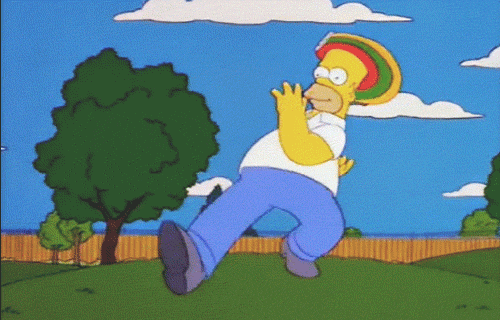 Verb „jít“ (to go)
—
+
(I)
(you)
(he, she, it)

(we) 
(you)
(they)
(já)
(ty)
(on, ona, to)

(my) 
(vy)
(oni)
jdu
jdeš
jde

jdeme
jdete
jdou
nejdu
nejdeš
nejde

nejdeme
nejdete
nejdou
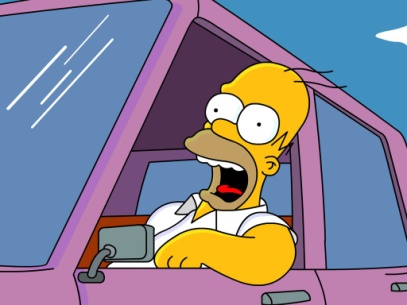 Verb „jet“ (to go)
—
+
(I)
(you)
(he, she, it)

(we) 
(you)
(they)
(já)
(ty)
(on, ona, to)

(my) 
(vy)
(oni)
jedu
jedeš
jede

jedeme
jedete
jedou
nejedu
nejedeš
nejede

nejedeme
nejedete
nejedou
JÍT × JET
Jdu pěšky = I walk
Jedu 
jedu autem
jedu autobusem < autobus
jedu vlakem < vlak (train)
jedu letadlem < letadlo (airplane)
jedu tramvají < tramvaj
jedu šalinou < šalina (tram in Brno)
jedu metrem
jedu taxíkem
KDE? = where (question about location)
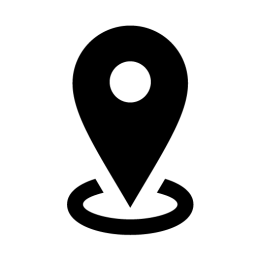 Homework
Review today's lesson.